Marketing 		        Team
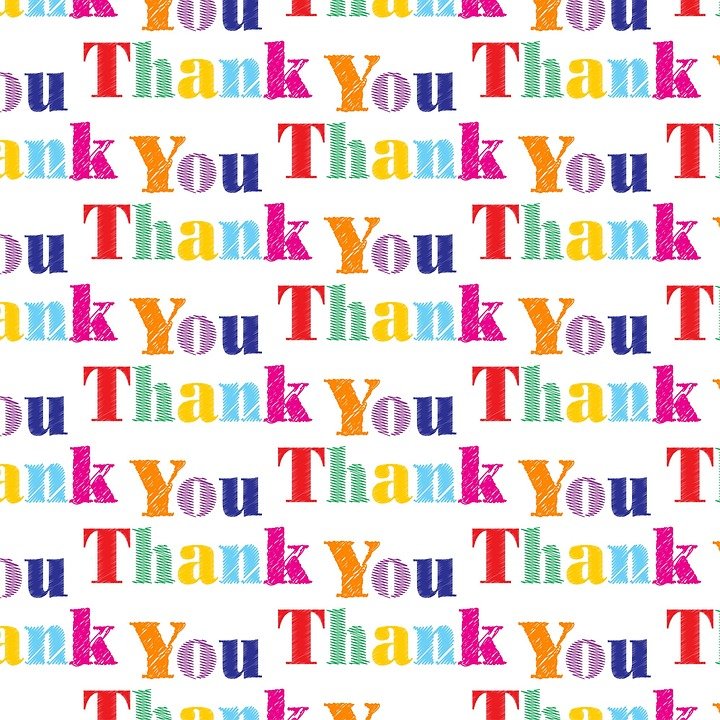 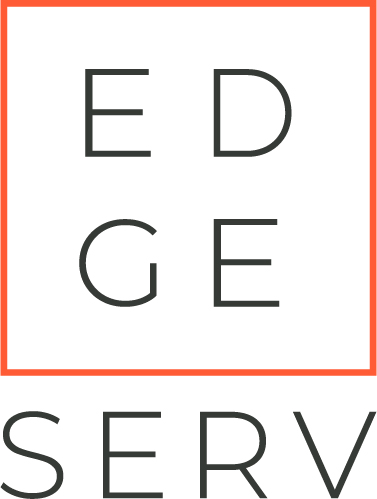 Alejandro Swaby – Cervion Systems
Giovanna Acosta – Cervion Systems
Katie Coolidge – Essential Systems Solutions
Thomas Greenman – Skurla’s POS Solutions
Social Media	       Support
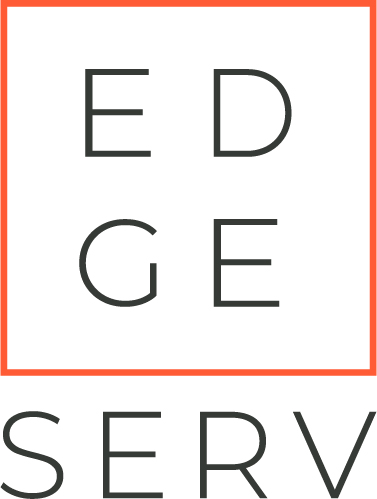 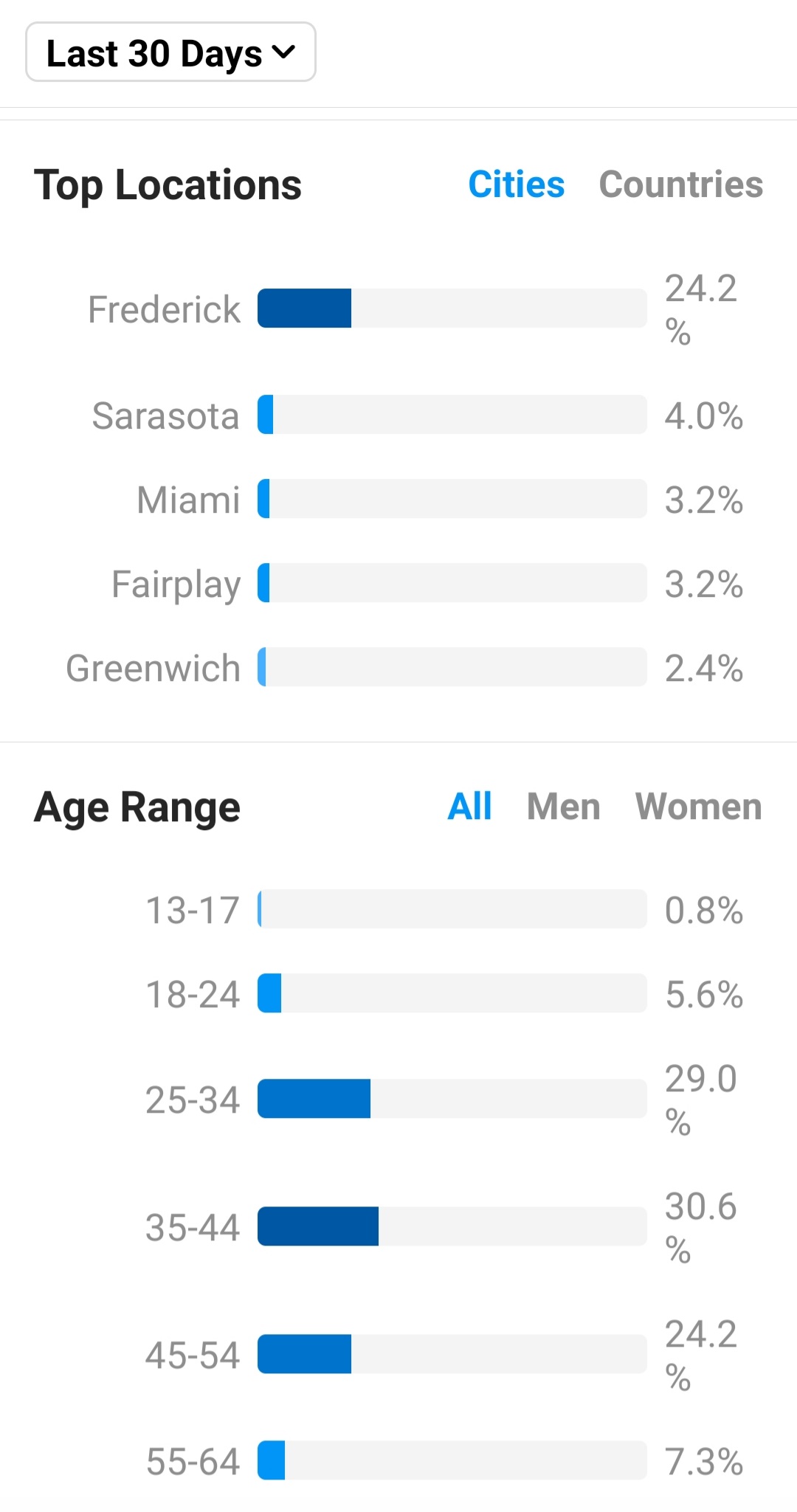 Engagement 

  Ideas 


Contact Information: 
katie.coolidge@esspos.com
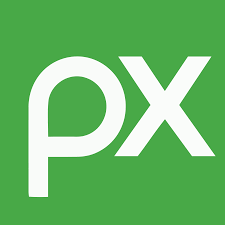 Free Pictures and Images
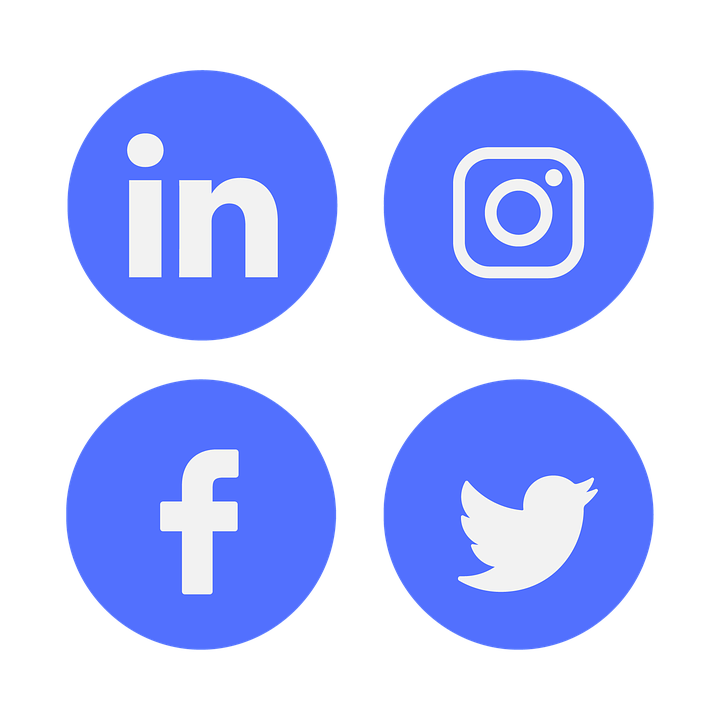 Social Media	       Links
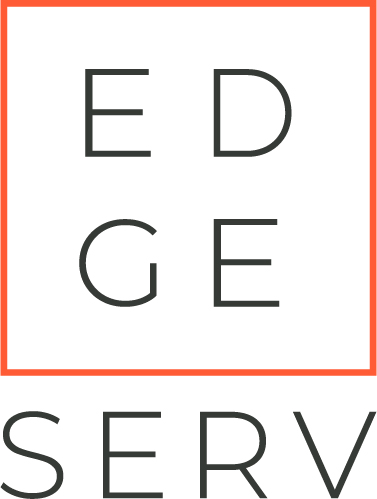 Website:
https://www.edgeservpos.com/
Facebook:
https://www.facebook.com/edgeservpos
Instagram:
https://www.instagram.com/edge.serv/
Twitter:
https://twitter.com/edge_serv
LinkedIn:
https://www.linkedin.com/company/edgeserv-pos/
YouTube:
https://www.youtube.com/EdgeServPOS
Blog:
https://www.edgeservpos.com/blog


Contact Information: 
katie.coolidge@esspos.com
Don’t Forget to Follow and Tag EdgeServ on Social Media!
Social Media	       Links
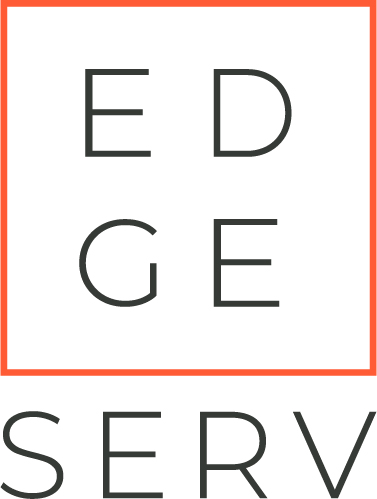 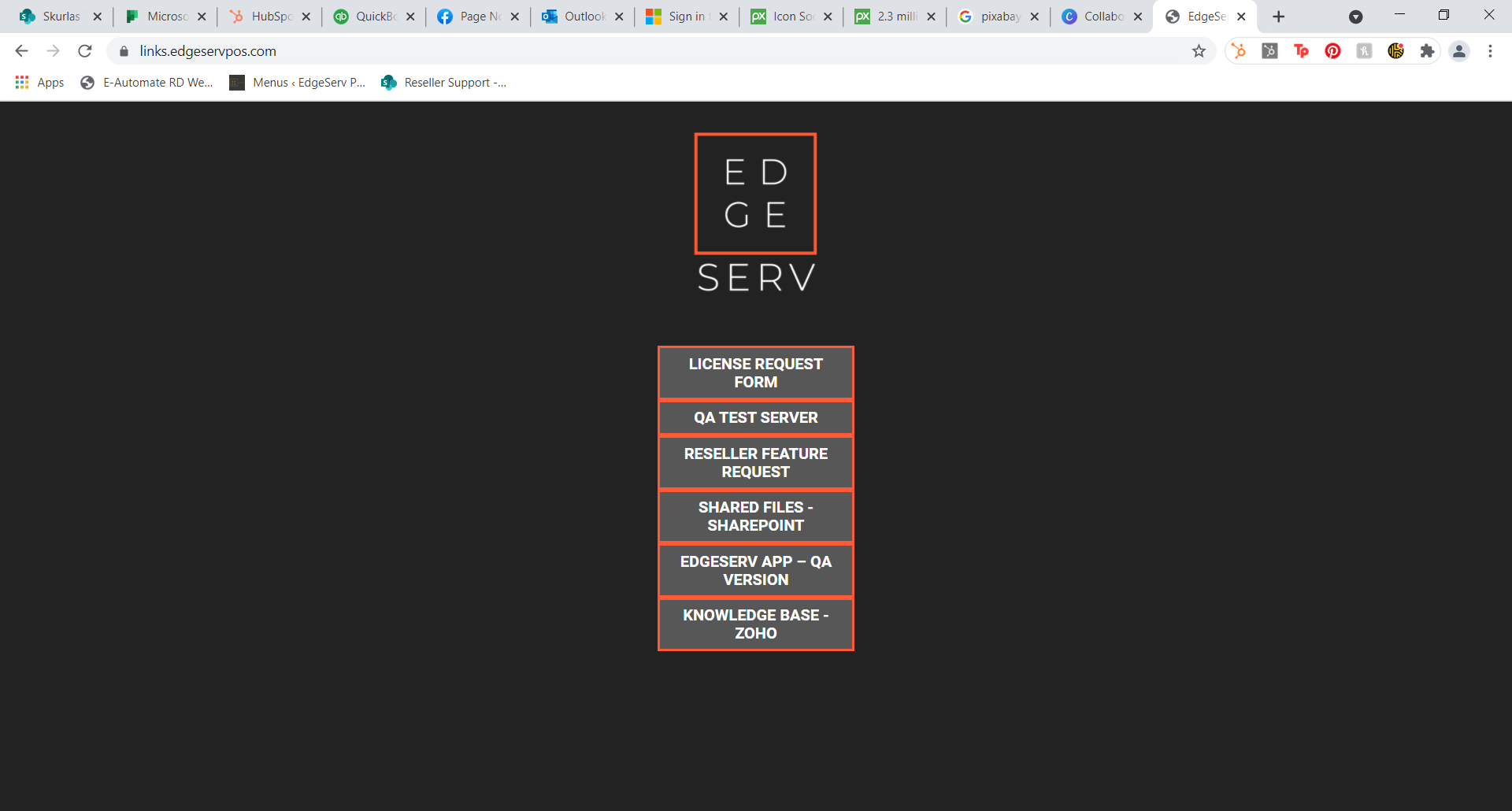 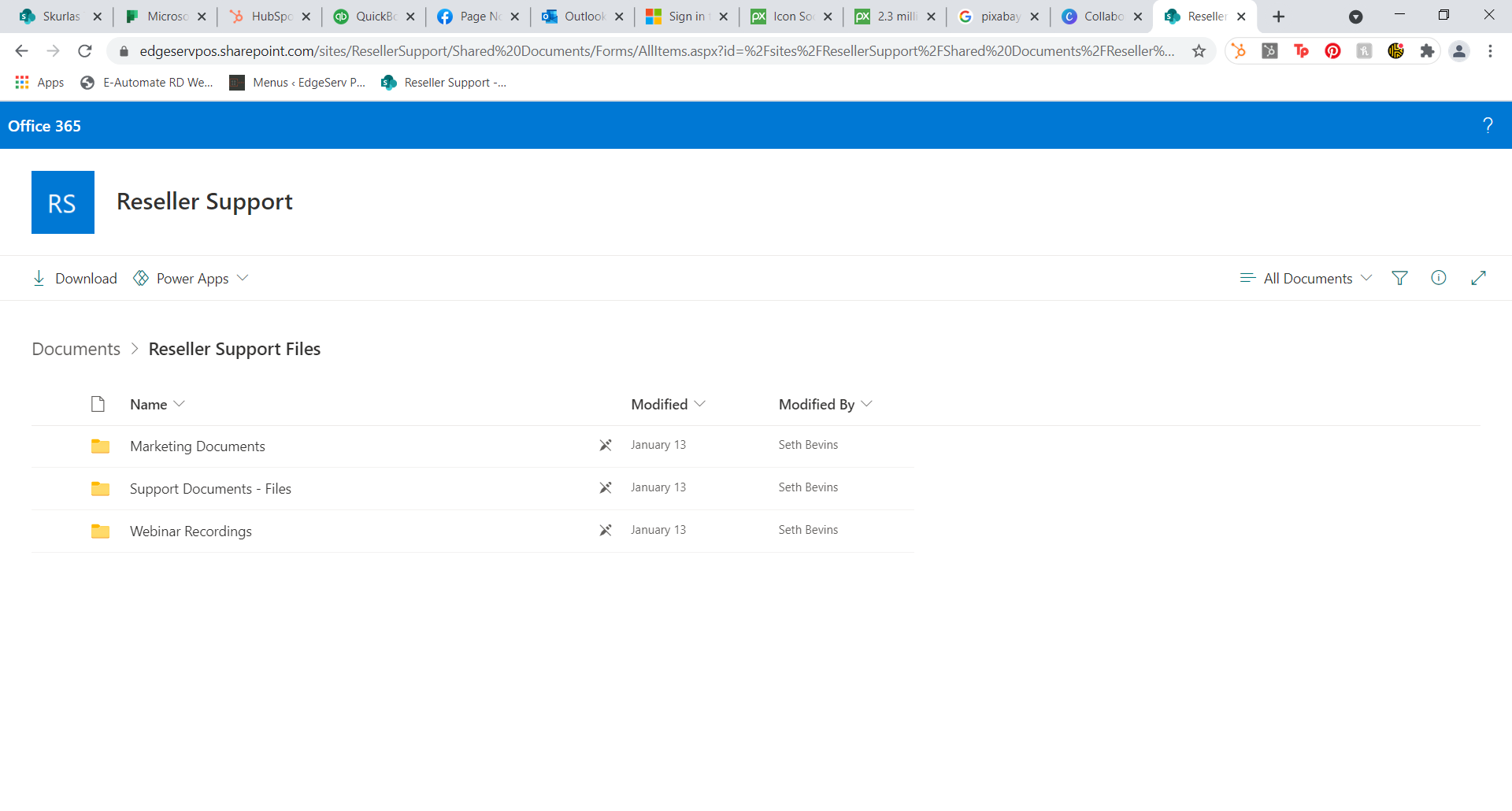 https://links.edgeservpos.com/
Shared Files – SharePoint
Marketing Documents
Reseller 	    Newsletter
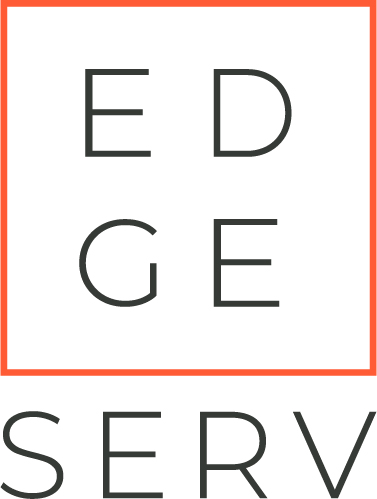 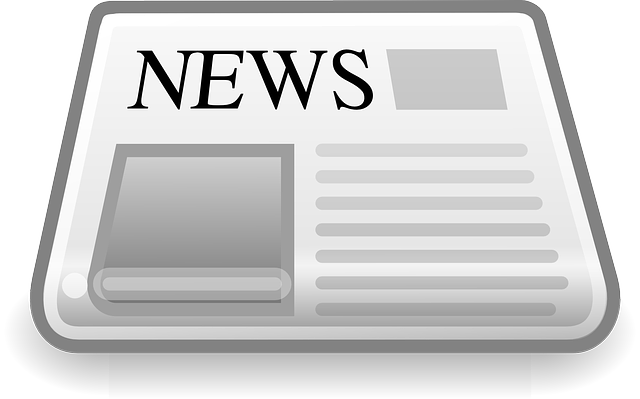 Welcome to the EdgeServ Reseller Newsletter!

We are excited to launch our first newsletter!

We will be sharing general news, reseller announcements, marketing ideas and other relevant announcements.

https://www.edgeservpos.com/reseller_news